Learning Targets
I can tell the temporary state of household objects and rooms using the verb estar, tener, haber. 
I can give and respond to affirmative tú commands involving quehaceres vocabulary.
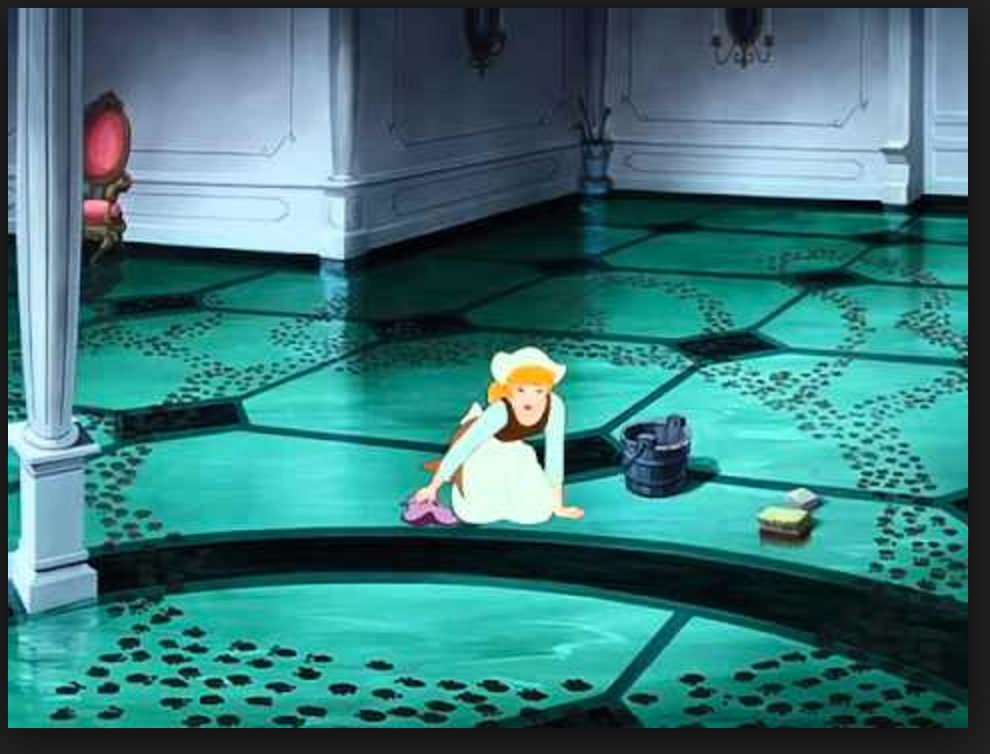 Cenicienta
Affirmative tú commands
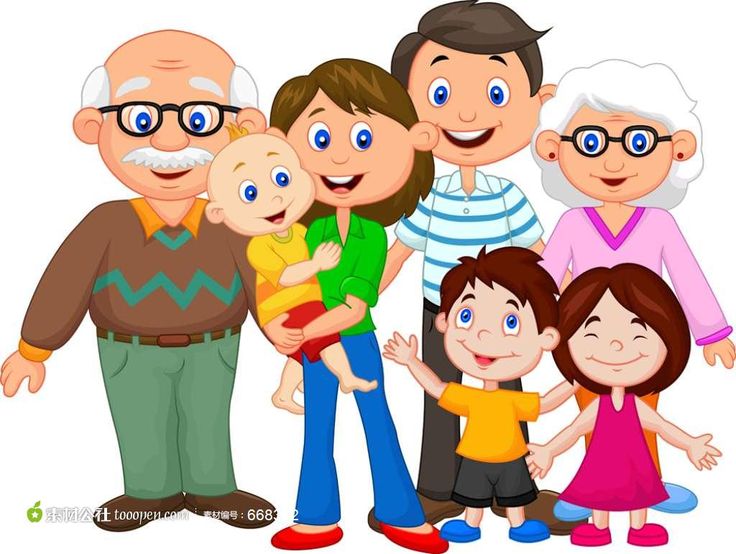 Amigos
Niños
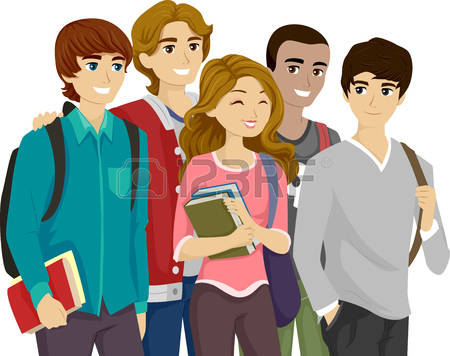 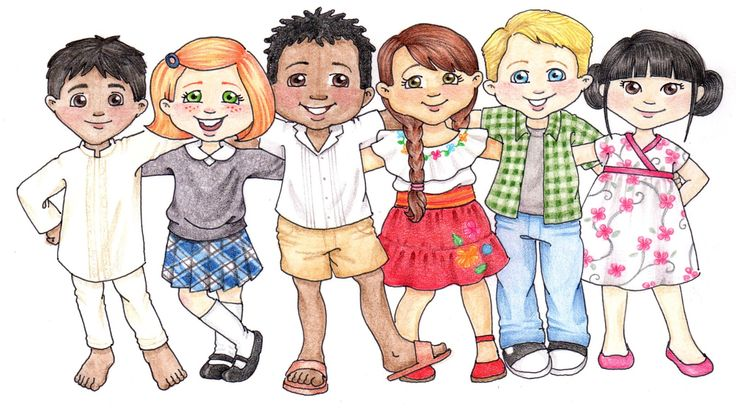 Familia
¿Como se forma?
a
ar
habl
er
e
le
Stem
escrib
e
ir
What form of the verb does this look like?
Vamos a comparar
Infinitivo
Affirmative 
tú commands
Presente
Hablar
Leer
escribir
¡Habla!
¡Lee!
¡Escribe!
él            habla
            ella         lee
            Ud.         escribe
¡Ojo!
Irregular Forms:
Hacer – haz
Poner – pon
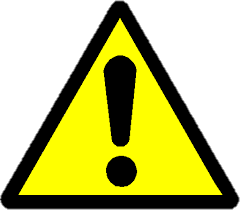 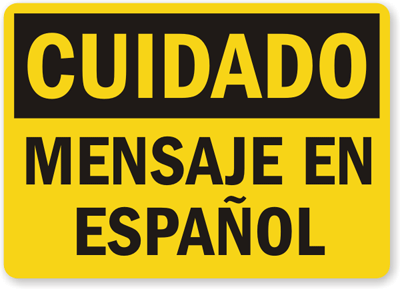 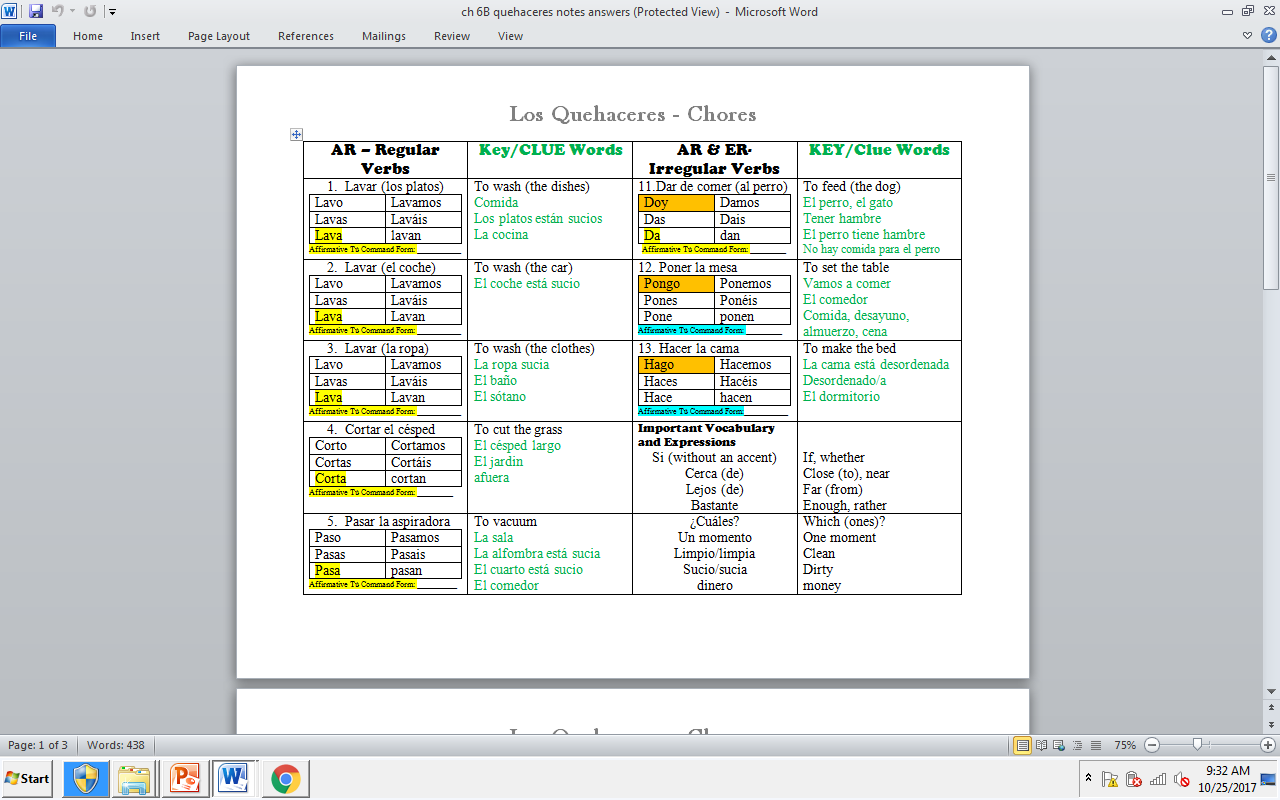 Vamos a comparar
Infinitivo
Affirmative 
tú commands
Presente
Hablar
Leer
Escribir
¡Habla!
¡Lee!
¡Escribe!
él            habla
            ella         lee
            Ud.         escribe
Irregular Forms:   Hacer – haz
		      Poner – pon
¡Ojo!
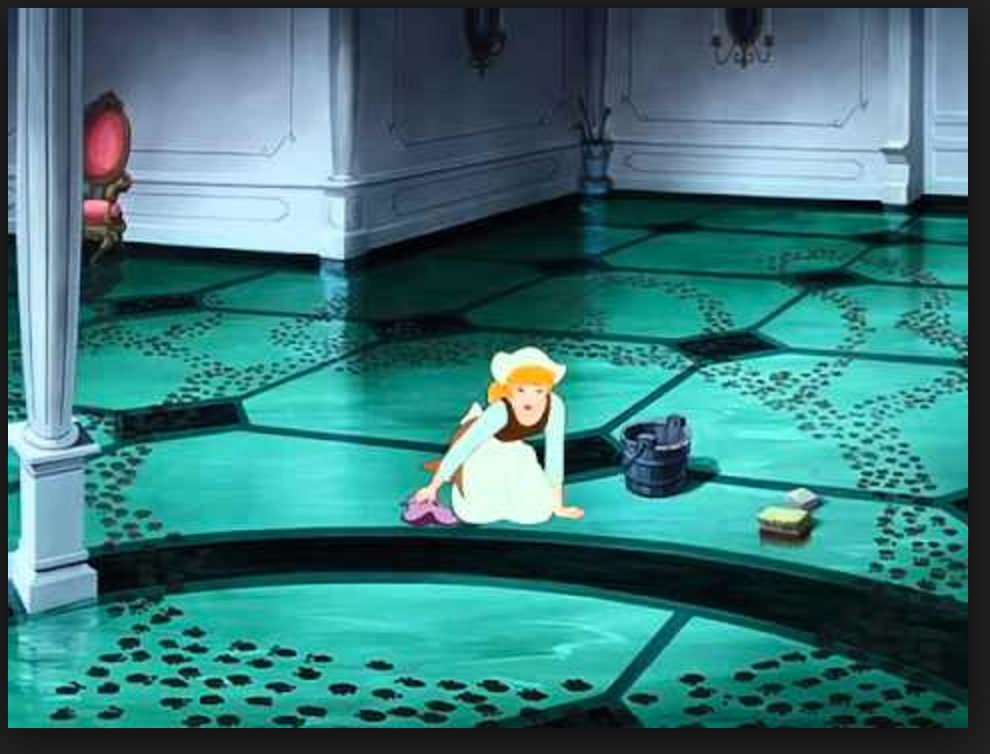 ¡Trabaja, ahora!
¡Limpia el baño!
¡Saca la basura!
¡Arregla el cuarto!
¡Pon la mesa!
¡Haz tus quehaceres!
Cenicienta
Vamos a practicar con…
¡Simón dice!
¡Vamos a escribir juntos!
1. Describe – estar, tener, haber
2. Command – affirmative tú
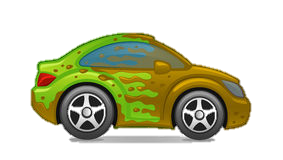 ¡Limpia el coche!
El coche está sucio.
¡Juguemos!
El perro no tiene comida.
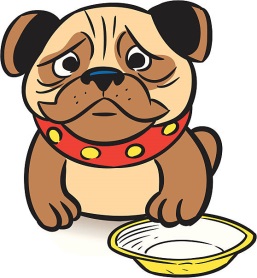 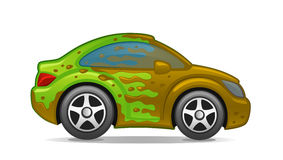 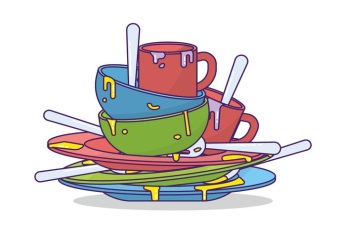 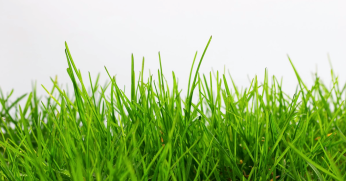 ¡Da de comer al perro!
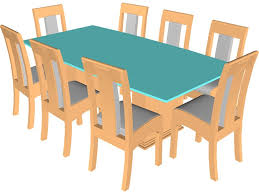 La cama esta desordenada.
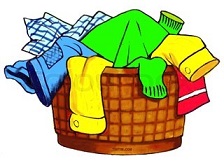 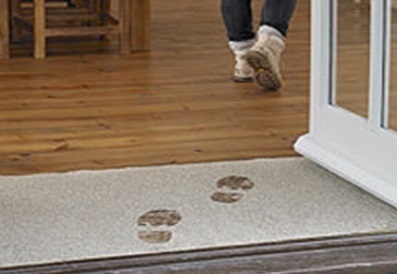 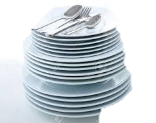 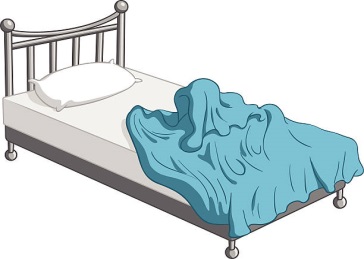 ¡Haz la cama!
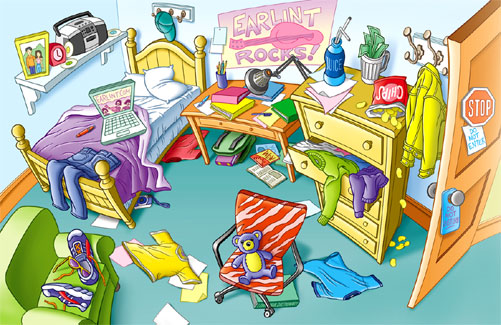 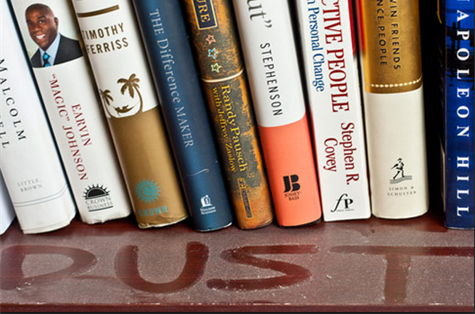 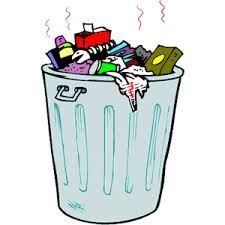 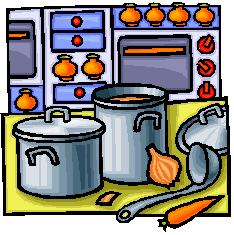 Las Reglas
Player 1.  Toss the ball into the cup. Say a sentence that describes the vocabulary word found in the cup using the verb estar.
(ex.  El coche esta roto. / Las ventanas estan sucios.)

Player 2.  Give the person in #1 an affirmative tu command.
(ex. ¡Repara el coche! / ¡Lava las ventanas!

Player 3.  Listen to and write sentence # 1.

Player 4. Listen to and write sentence #2.
 
Repeat  until all people in the group have had a turn to do all 4 parts or until time is up.